Профессиональный стандарт педагога в соответствии с ФГОС ДОПодготовила: Волжанина М.А., воспитатель МКДОУ Детский сад «Сказка» г. Игарки»
Воспитание и обучение детей – настоящее искусство, коим в той или иной мере обязан овладеть каждый педагог. Однако на современном этапе жизни педагог – это, прежде всего, профессия, которая согласно последним тенденциям должна соответствовать определенным стандартам, призванным заменить морально устаревшие должностные инструкции и прочие документы, регулирующие профессиональную деятельность педагогов.
Профессиональный стандарт педагога
Профессиональный стандарт «Педагог (педагогическая
деятельность в сфере дошкольного, начального общего,
основного общего, среднего общего образования)
(воспитатель, учитель)»: 

утвержден приказом Министерства труда и соцзащиты Российской Федерации от 18 октября 2013 г. N 544н.
 зарегистрирован Министерством юстиции
 06. 12. 2013 г.
вводится в массовое применение с 1 января 2020 г.
но с 2016 г.– режим апробации.
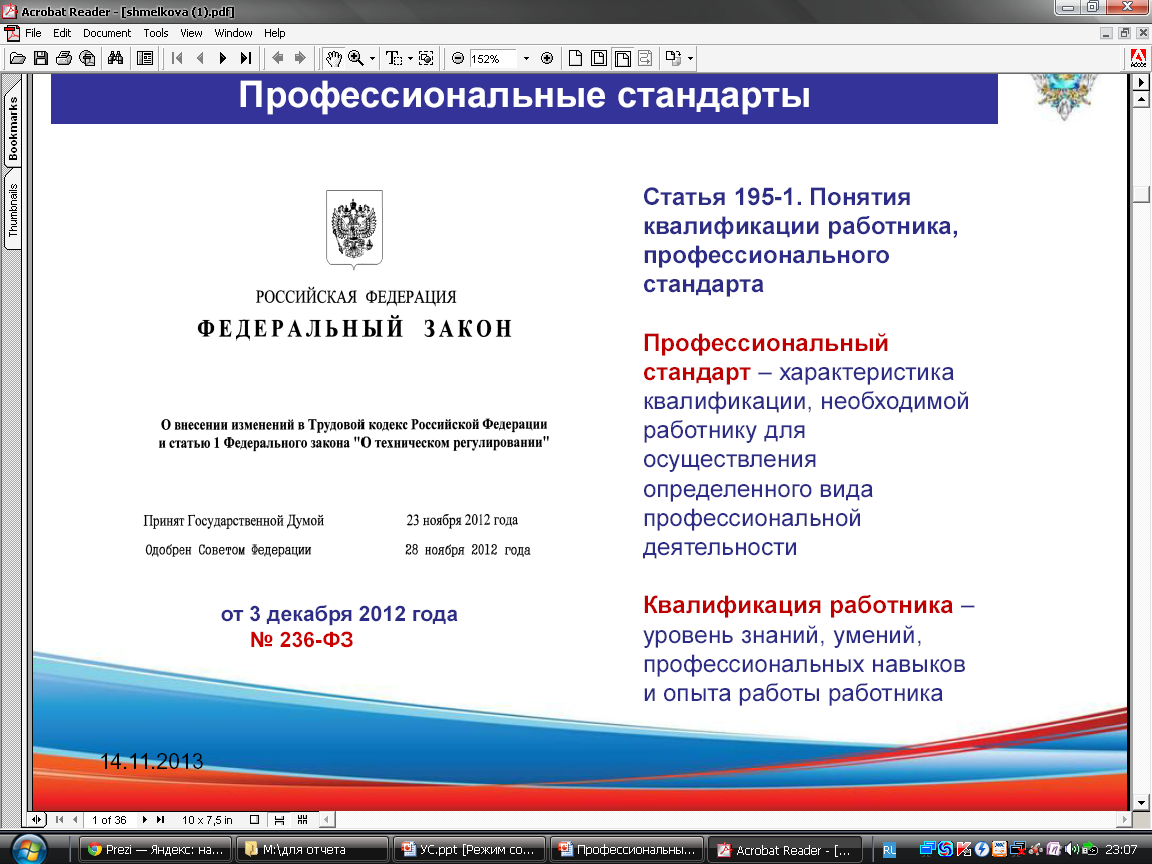 Зачем нужен профессиональный стандарт педагога
Стандарт – инструмент повышения качества образования и выхода отечественного образования на международный уровень, объективный измеритель квалификации педагога, средство отбора     педагогических кадров в учреждения образования, основа для формирования трудового договора, фиксирующего отношения между работником и работодателем. 
Можно коротко сформулировать практическое применение профессионального стандарта: 
Для работодателя: - формулировка требований к работникам. 
Для работника - оценка соответствия имеющихся у него компетенций требованиям рынка труда и конкретного работодателя. 
Для системы профессионального педагогического образования – разработка образовательных стандартов и программ, соответствующих требованиям рынка труда.
Профессиональный стандарт педагога: документ, включающий перечень профессиональных и личностных требований к учителю (воспитателю), действующий на всей территории Российской Федерации. 
   Готовность учить всех без исключения детей, вне зависимости от их склонностей, способностей, особенностей развития, ограниченных возможностей.
Новые компетенции педагога:
1. Работа с одаренными обучающимися 
2. Работа в условиях реализации программ инклюзивного образования. 
3. Работа с обучающимися, имеющими проблемы в развитии. 
4. Преподавание русского языка обучающимся, для которых он не родной. 
5. Работа с девиантными, зависимыми, социально запущенными и социально уязвимыми обучающимися, имеющими серьёзные отклонения в поведении. 
 Цель применения профстандарта педагога: 
1. Определять необходимую квалификацию педагога, которая влияет на результат обучения и воспитания ребенка. 
2. Обеспечить необходимую подготовку педагога для получения высоких результатов его труда. 
3. Обеспечить необходимую осведомленность педагога о предъявляемых к нему требованиям. 
4. Содействовать вовлечению педагога в решение задачи по повышению качества образования.
Содержание профессионального стандарта педагога
4.1. Часть первая: обучение
Педагог должен:
Иметь высшее образование. Педагогам, имеющим среднее специальное образование и работающим в настоящее время в дошкольных организациях и начальной школе, должны быть созданы условия для его получения без отрыва от своей профессиональной деятельности.
 Использовать специальные подходы к обучению, для того чтобы включить в образовательный процесс всех детей: со специальными потребностями в образовании; одаренных учеников; учеников, для которых русский язык не является родным; учеников с ограниченными возможностями и т.д.
Уметь объективно оценивать знания учеников, используя разные формы и методы контроля.
Владеть ИКТ-компетенциями
4.2. Часть вторая: воспитательная работа
Педагог должен:
Уметь обнаруживать и реализовывать (воплощать)воспитательные возможности различных видов деятельности ребенка (учебной, игровой, трудовой, спортивной, художественной и т.д.).
Уметь строить воспитательную деятельность с учетом культурных различий детей, половозрастных и индивидуальных особенностей.
Уметь поддерживать конструктивные воспитательные усилия родителей (лиц, их заменяющих) учащихся, привлекать семью к решению вопросов воспитания ребенка.
Уметь сотрудничать (конструктивно взаимодействовать) с другими педагогами и специалистами в решении воспитательных задач (духовно-нравственного развития ребенка).
 Уметь поддерживать в детском коллективе деловую дружелюбную атмосферу.
 Уметь защищать достоинство и интересы, помогать детям, оказавшимся в конфликтной ситуации и/или неблагоприятных условиях.
4.3. Часть третья: развитие (Личностные качества и профессиональные компетенции, необходимые педагогу для осуществления развивающей деятельности)
Готовность принять разных детей, вне зависимости от их реальных учебных возможностей, особенностей в поведении, состояния психического и физического здоровья. Профессиональная установка на оказание помощи любому ребенку.
Способность в ходе наблюдения выявлять разнообразные проблемы детей, связанные с особенностями их развития.
Способность оказать адресную помощь ребенку своими педагогическими приемами.
Готовность к взаимодействию с другими специалистами в рамках психолого-медико-педагогического консилиума.
Умение читать документацию специалистов (психологов, дефектологов, логопедов и т.д.).
Умение составлять совместно с другими специалистами программу индивидуального развития ребенка.
Владение специальными методиками, позволяющими проводить коррекционно-развивающую работу.
Умение отслеживать динамику развития ребенка.
Умение защитить тех, кого в детском коллективе не принимают.
Умение формировать и развивать универсальные учебные действия, образцы и ценности социального поведения, навыки поведения в мире виртуальной реальности и социальных сетях, навыки поликультурного общения и толерантность, ключевые компетенции (по международным нормам) и т.д.
Владение психолого-педагогическими технологиями (в том числе инклюзивными), необходимыми для работы с различными учащимися: одаренные дети, социально уязвимые дети, попавшие в трудные жизненные ситуации, дети-мигранты, дети-сироты, дети с особыми образовательными потребностями (аутисты, СДВГ и др.), дети с ОВЗ, дети с девиациями поведения, дети с зависимостью.
Умение формировать детско-взрослые сообщества, знание их социально-психологических особенностей и закономерностей развития.
Знание основных закономерностей семейных отношений, позволяющих эффективно работать с родительской общественностью.
4.5. Часть пятая: профессиональные компетенции педагога дошкольного образования (воспитателя), отражающие специфику работы на дошкольном уровне образования
Педагог дошкольного образования должен
 Знать специфику дошкольного образования и особенности организации образовательной работы с детьми раннего и дошкольного возраста.
Знать общие закономерности развития ребенка в раннем и дошкольном детстве; особенности становления и развития детских деятельностей в раннем и дошкольном возрасте.
Уметь организовывать ведущие в дошкольном возрасте виды деятельности: предметно-манипулятивную и игровую, обеспечивая развитие детей. Организовывать совместную и самостоятельную деятельность дошкольников.
Владеть теорией и педагогическими методиками физического, познавательного и личностного развития детей раннего и дошкольного возраста.
Уметь планировать, реализовывать и анализировать образовательную работу с детьми раннего и дошкольного возраста в соответствии с ФГОС ДО
 Уметь планировать и корректировать образовательные задачи (совместно с психологом и другими специалистами) по результатам мониторинга, с учетом индивидуальных особенностей развития каждого ребенка раннего и/или дошкольного возраста.
Реализовывать педагогические рекомендации специалистов (психолога, логопеда, дефектолога и др.) в работе с детьми, испытывающими трудности в освоении программы, или детьми с особыми образовательными потребностями.
 Участвовать в создании психологически комфортной и безопасной образовательной среды, обеспечивая безопасность жизни детей, сохранение и укрепление их здоровья, поддерживая эмоциональное благополучие ребенка в период пребывания в образовательной организации.
 Владеть методами и средствами анализа психолого-педагогического мониторинга, позволяющего оценить результаты освоения детьми образовательных программ, степень сформированности у них необходимых интегративных качеств детей дошкольного возраста, необходимых для дальнейшего обучения и развития в начальной школе.
 Владеть методами и средствами психолого-педагогического просвещения родителей (законных представителей) детей раннего и дошкольного возраста, уметь выстраивать партнерское взаимодействие с ними для решения образовательных задач.
 Владеть ИКТ-компетенциями, необходимыми и достаточными для планирования, реализации и оценки образовательной работы с детьми раннего и дошкольного возраста.
5. Методы оценки выполнения требований профессионального стандарта педагога
5.1. Общие подходы
Профессиональная деятельность педагога дошкольного образования оценивается только комплексно. Высокая оценка включает сочетание показателей динамики развития интегративных качеств ребенка, положительного отношения ребенка к детскому саду и высокой степени активности и вовлеченности родителей в решение образовательных задач и жизнь детского сада.

Индивидуальный образовательный маршрут педагога
Представляет собой целенаправленно проектируемую дифференцированную образовательную программу, обеспечивающую педагогу позиции субъекта выбора, разработки и реализации личной программы развития профессиональной компетентности при осуществлении научно-методического сопровождения его профессионального развития.
Основные направления проектирования ИОМ
Меняйтесь раньше, 
чем вас заставят это делать!
СПАСИБО ЗА ВНИМАНИЕ.
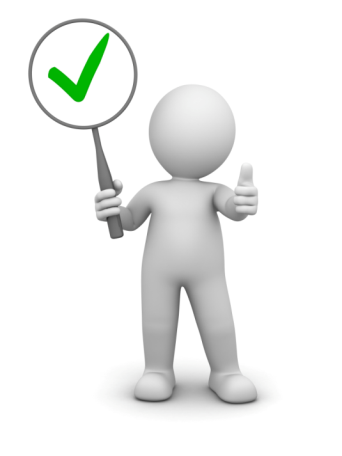